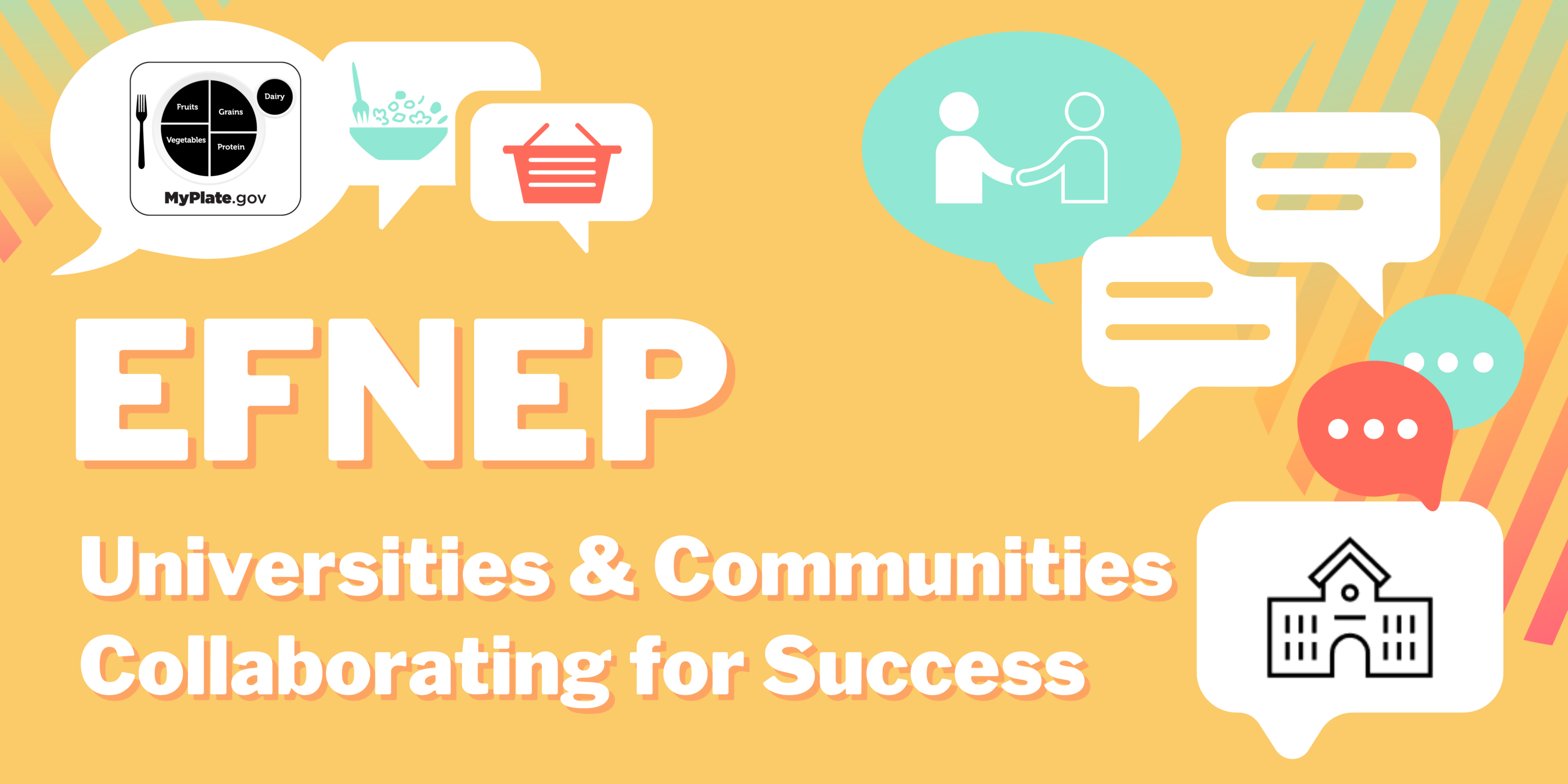 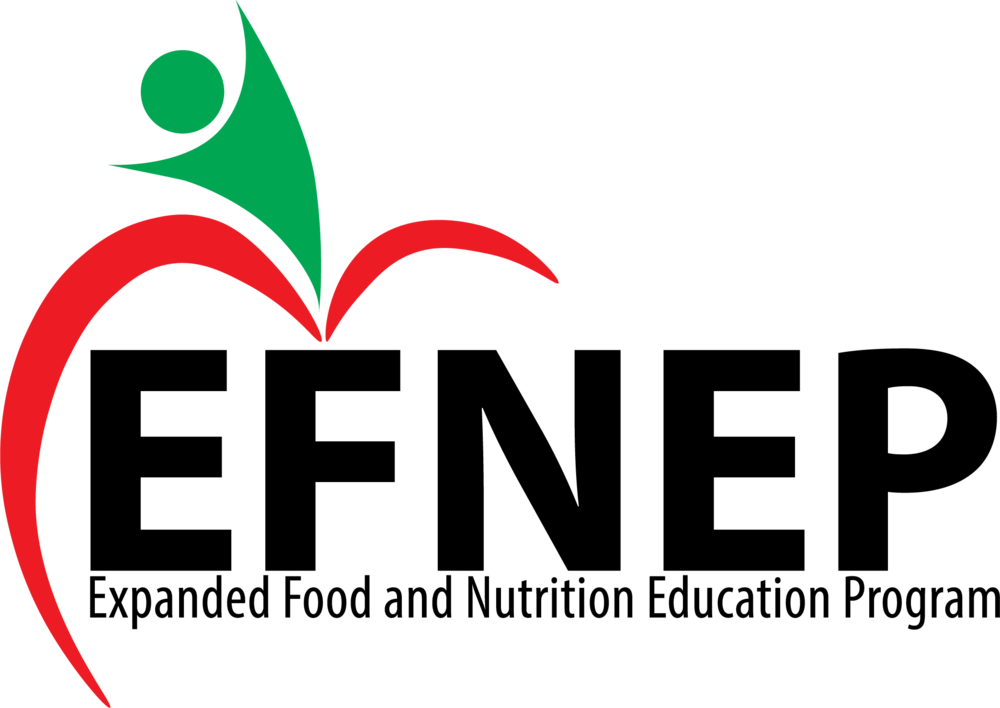 2024 National EFNEP Coordinators’ Conference
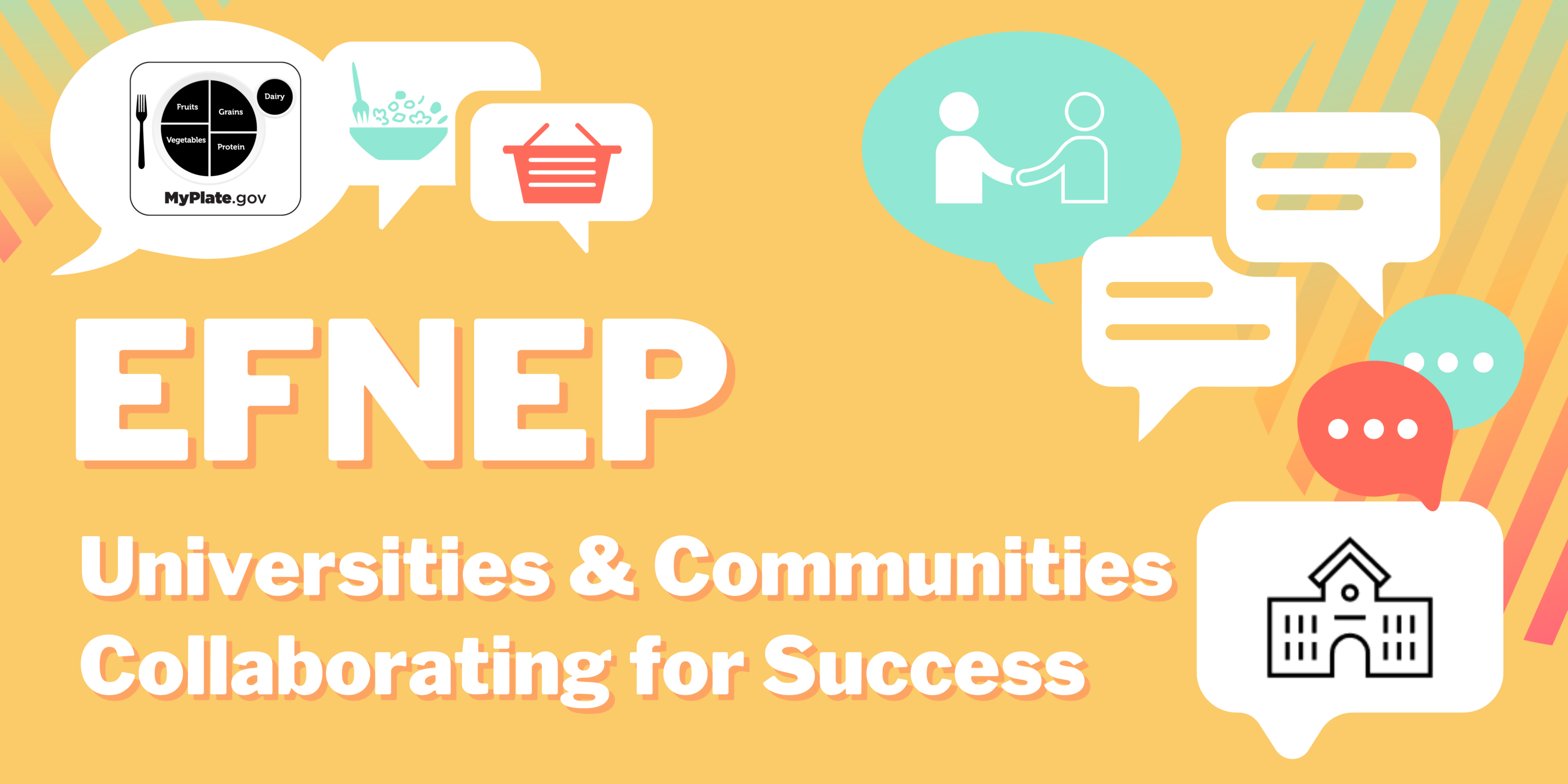 A few highlights
NIFA leadership – Dr. Manjit Misra (Director) & Dr. Suzanne Stluka (Deputy Director for the Institute of Food Safety and Nutrition)
Draft National Strategy for Reducing Food Loss and Waste and Recycling Organics
ASCEND for Better Health – New USDA initiative to address diet-related chronic diseases. Food is medicine is one of its pillars. 
WIC Workforce Development Initiative – to strengthen the diversity and cultural competency of the WIC workforce
Other session topics:
Making My Plate a Household Name – Dr. Caree Cotwright (Director of Nutrition Security and Health Equity – FNS)
WebNEERS 101
Peer educator recruitment and retention
Implementation of a language proficiency assessment for bilingual staff (Spanish and Hmong) – Univ. of Wisconsin
Multi-state EFNEP community of practice to advance staff training efforts
Listening session hosted by NIFA to hear stakeholder feedback regarding all aspects of EFNEP